PETARDE
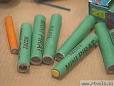 Sestavila Žan Gerden & Ermin Nikočević
[Speaker Notes: Žan Gerden]
Petarda je  izdelek, katerega glavni namen je pok, svetlobni efekt pa le posledica prvega. Praviloma so to kartoni  različnih dolžin, napolnjeni s smodnikom ali kakšno drugo eksplozivno zmesjo, ki so na enem koncu zaprti s čepom, na drugem pa je nameščeno sredstvo za vžig eksplozivnega polnjenja.
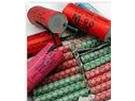 [Speaker Notes: Žan Gerden]
Ognjemet
Ognjemet je skupina raznobarvnih svetlečih
se delcev, ki nastanejo ob eksploziji  raket.
Hkrati izraz ognjemet lahko predstavlja sam 
dogodek (prireditev), ki poteka ob različnih 
svečanih priložnostih, ob novem letu itd.
Ognjemet je prižiganje pirotehničnih izdelkov 
na tleh ali njihovo izstreljevanje v zrak. Pri 
tem dobimo različne svetlobne učinke. V zrak 
se izstreljujejo ognjemetne bombe različnih 
kalibrov in oblik, ki so napolnjene pretežno s črnim smodnikom in kovinskimi oksidi. Ti oksidi se v zraku
ob vžigu smodnika razletijo in zgorijo na različne načine ter v različnih barvah.
Zakonske uredbe v Sloveniji
V Sloveniji promet in uporabo pirotehničnih izdelkov ureja Zakon o eksplozivih, po katerem spadajo petarde v II. razred pirotehničnih izdelkov. Mladoletnikom do 15 leta  je dovoljena  in uporaba pirotehničnih izdelkov razreda II le, če so pod nadzorstvom  staršev ali skrbnikov. Prodaja tovrstnih izdelkov je po zakonu dovoljena od 19. do 31. decembra, uporaba pa od 26. decembra do 2. januarja, vendar pa ne v strnjenih stanovanjskih naseljih, v zgradbah in vseh zaprtih prostorih, v bližini bolnišnic, v prevoznih sredstvih za  in na površinah, kjer potekajo javni shodi ali javne prireditve.
[Speaker Notes: Žan Gerden]
Klasifikacije
Razred 1 pirotehnične igrače
Razred 2 izdelki za male ognjemete
Razred 3 izdelki za srednje ognjemete
Razred 4 izdelki za velike ognjemete
Razred 5 pirotehnični izdelki za tehnične namene
[Speaker Notes: Žan Gerden]
Razred 1
Pirotehnične igrače, so: bengalske vžigalice (raznih barv), pokajoče vžigalice, pokajoči vložki za cigarete, amorces za otroške pištole, konfeti-bombice, pokajoče žabice, pokajoči bomboni, pasje bombice, pokajoči zamaški, vžigalice z zlatim ali srebrnim dežjem, naboji, ki eksplodirajo pod nogami, pokajoči trakovi in male petarde ter drugi podobni izdelki.
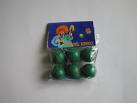 [Speaker Notes: Žan Gerden]
Razred 2
Izdelki za male ognjemete, so: petarde, rimske svečke, majhna ognjemetna kolesa, ognjemetne baterije, fontane, bengalične bakle, bengalične svečke, topovski streli t.i. Party Knaller in rakete ter drugi podobni pirotehnični izdelki.
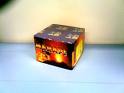 [Speaker Notes: Žan Gerden]
Razred 3
Izdelki za srednje ognjemete, so: srednje veliki ognjemetni izdelki za javne prireditve.
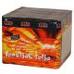 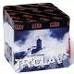 [Speaker Notes: Žan Gerden]
Razred 4
Izdelki za velike ognjemete, so: veliki ognjemetni izdelki za javne prireditve.
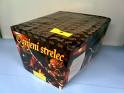 [Speaker Notes: Žan Gerden]
Razred 5
Pirotehnični izdelki razreda 5 se glede na stopnjo nevarnosti razvrstijo v podrazreda T1 in T2. K pirotehničnim izdelkom za tehnične namene spadajo predvsem izdelki, ki so namenjeni za reševanje ljudi, prevoz izdelkov, ki se uporabljajo v meteorologiji ali naj bi služili kot pripomoček pri delu, sredstvo za signaliziranje nesreč, sredstva za varstvo rastlin ali uničevanje škodljivcev ter v izobraževalne in športne namene. K tem izdelkom spadajo tudi pokajoči zamaški.
[Speaker Notes: Žan Gerden]
Pirotehnični izdelki razreda 1 in 2 ter podrazreda T1 so v prosti prodaji, za nakup pirotehničnih izdelkov razreda 3 in 4 ter podrazreda T2 pa je potrebno imeti dovoljenje.
[Speaker Notes: Žan Gerden]
Poškodbe petard
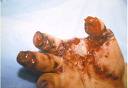 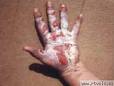 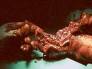 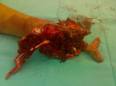 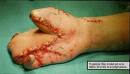 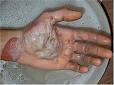 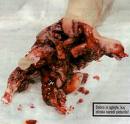 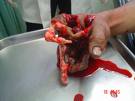 [Speaker Notes: Žan Gerden]
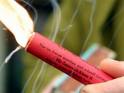 [Speaker Notes: Žan Gerden]
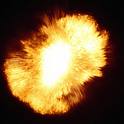 [Speaker Notes: Žan Gerden]
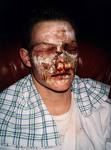 Je vredno tega????
[Speaker Notes: Žan Gerden]
Hvala za pozornost!
[Speaker Notes: Žan Gerden]